Who Wants To Be A Millionaire?
Japanese Edition
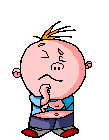 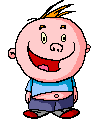 Question 1
What is the capital of Japan?
A  Tikyo
B  Takiko
C  Tokyo
D  Tipiko
What is the capital of Japan?
A  Tikyo
B  Takiko
C  Tokyo
D  Tipiko
100 Yen
Question 2
Name the highest mountain in Japan.
A  Mount Fugu
B  Mount Mountie
C  Mount Fuji
D  Mount Fountain
Name the highest mountain in Japan.
A   Mount Fugu
B  Mount Mountie
C  Mount Fuji
D  Mount Fountain
200 Yen
Question 3
How many active volcanoes in Japan?
A  34
B  83
C  82
D  38
How many active volcanoes in Japan?
A  34
B  83
C  82
D  38
300 Yen
Question 4
How many people live in Japan?
A  36 million
B  100 million
C  450 million
D  125 million
How many people live in Japan?
A 36 million
B  100 million
C  450 million
D  125 million
500 Yen
Question 5
Japan is made up of how many islands?
A  40
B  4
C  4000
D  40000
Japan is made up of how many islands?
A  40
B  4
C  4000
D  40000
1,000 Yen
Question 6
What do you call the special lunch box people use in Japan?
A  Bento
B  Tento
C  Tonto
D  Bunto
What do you call the special lunch box people use in Japan?
A  Bento
B  Tento
C  Tonto
D  Bunto
2,000 Yen
Question 7
What is lava called when it is still underground?
A  Mud
B  Magma
C  Mugma
D  Migma
What is lava called when it is still underground?
A  Mud
B  Magma
C  Mugma
D  Migma
4,000 Yen
Question 8
What blossom comes out in spring?
A  Sunflower
B  Apple
C  Seaweed
D  Cherry
What blossom comes out in spring?
A  Sunflower
B  Apple
C  Seaweed
D  Cherry
8,000 Yen
Question 9
What do we call the famous art of folding paper?
A  Fuguami
B  Chickiarmi
C  Origami
D  Torigami
What do we call the famous art of folding paper?
A  Fuguami
B  Chickiarmi
C  Origami
D  Torigami
16,000 Yen
Question 10
What colours make up the Japanese flag?
A  red and pink
B  white and blue
C  red and green
D  white and green
What colours make up the Japanese flag?
A  red and pink
B  white and blue
C  red and green
D  white and red
32,000 Yen
Question 11
What does Nippon mean?
A  Land of the rising sun
B  Land of the rising bun
C  Land of the rising snack
D	  Land of the rising sushi
What does Nippon mean?
A  Land of the rising sun
B  Land of the rising bun
C  Land of the rising snack
D	  Land of the rising sushi
£64,000
Question 12
What is a very popular rice drink in Japan?
A  Sushi
B  Supi
C  Suki
D  Saki
What is a very popular rice drink in Japan?
A  Sushi
B  Supi
C  Suki
D  Saki
125,000 Yen
Question 13
Which famous artist painted 36 views of Mount Fuji?
A  Hirosaki
B  Hiroshigi
C  Hokusai
D  Honso
Which famous artist painted 36 views of Mount Fuji?
A   Hirosaki
B  Hiroshigi
C  Hokusai
D  Honso
250,000 Yen
Question 14
How do you say thank you in Japanese?
A  arigottor
B  arigato
C  alligator
D  antipasto
How do you say thank you in Japanese?
A   arigottor
B  arigato
C  alligator
D  antipasto
500,000 Yen
Question 14
What do you call the wide sash that ties the kimono together?
A  Obi
B  Globi
C  Flobi
D  Jobi
What do you call the wide sash that ties the kimono together?
A  Obi
B  Globi
C  Flobi
D  Jobi
£1,000,000 Yen